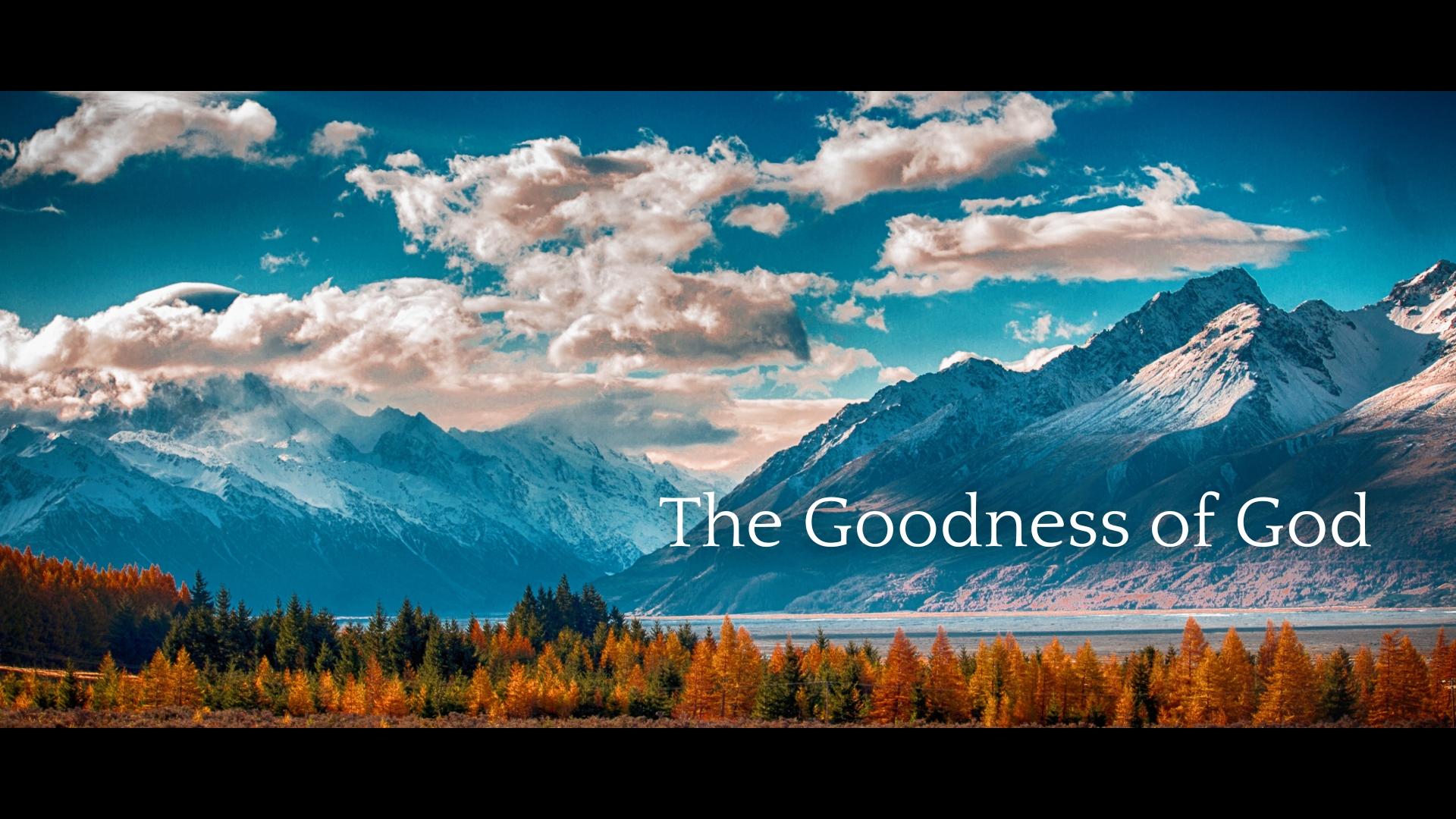 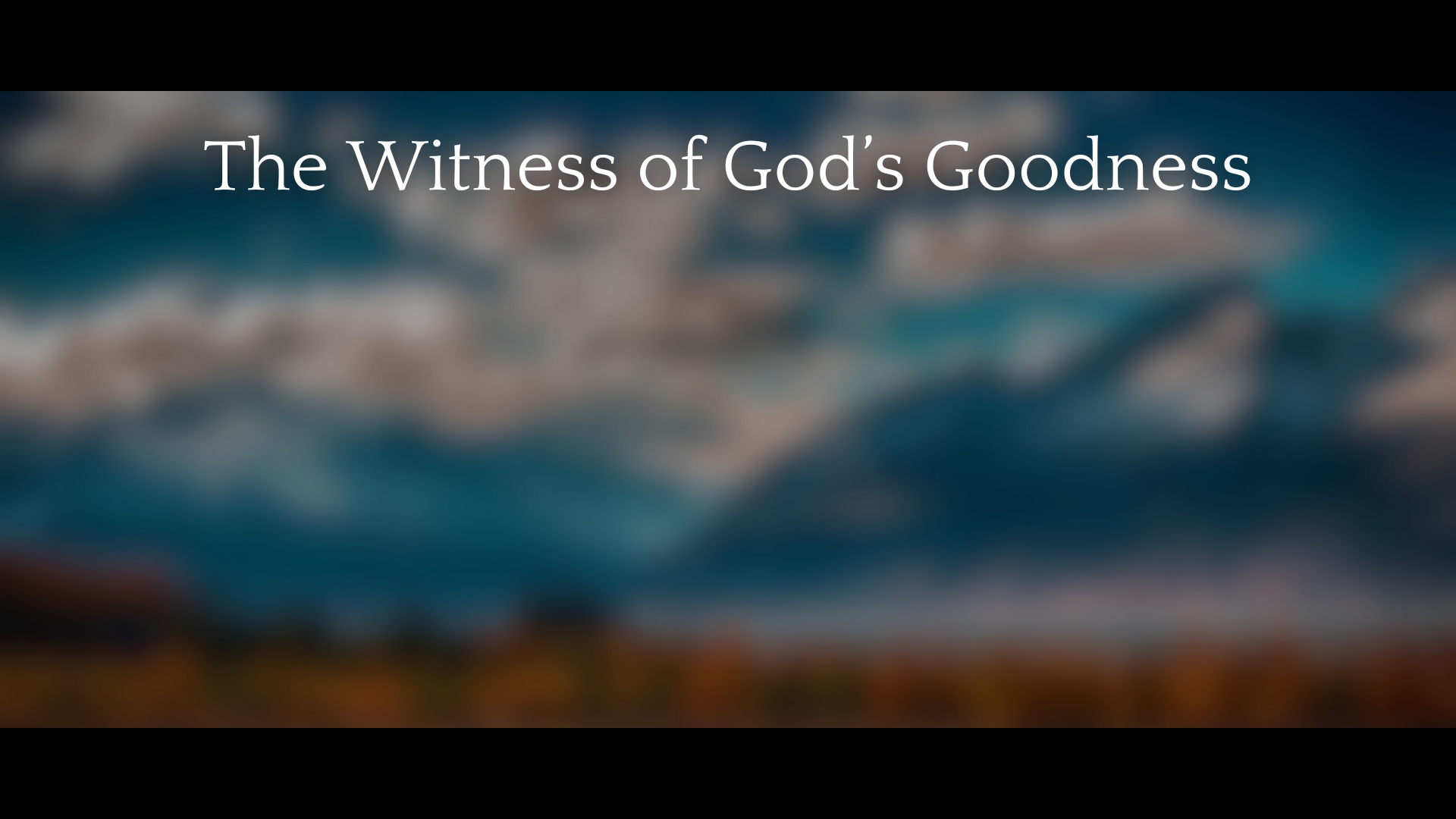 Witnesses to His Nature
Acts 14:8-18; 17:22-25, 28-29 – God’s continued providential involvement attested to His existence, and fundamental goodness.
Romans 1:20-25 – Creation and all its goodness points to God and His goodness.
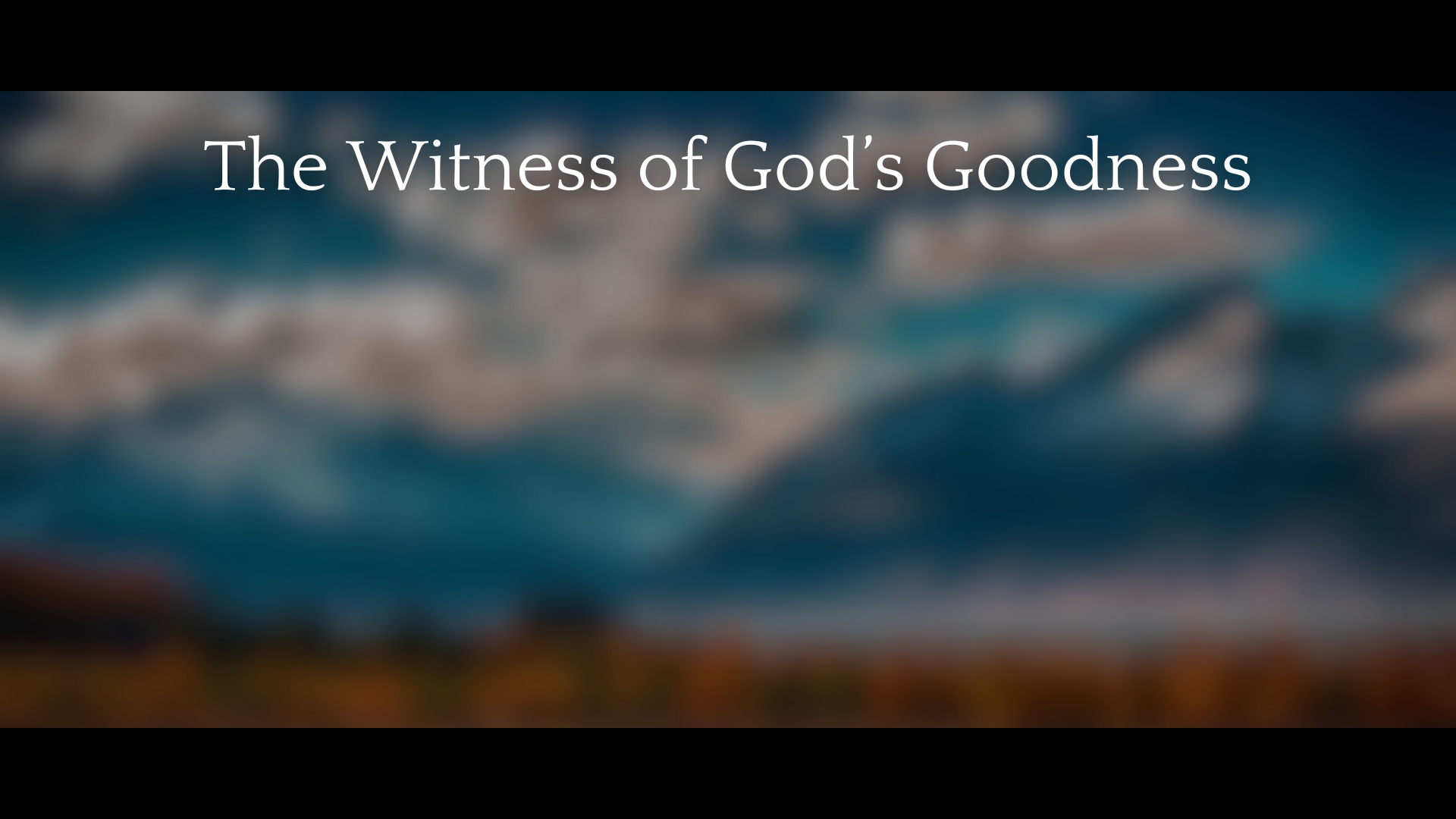 Witnesses to His Relation to Man
“the love of God our Savior toward man” (Titus 3:4) – philanthrōpia – “affectionate concern for and interest in humanity, (loving) kindness” (BDAG)  (cf. Psalm 8:3-9)
Paul showed that God’s creation was designed to elicit the seeking of Him by man – Acts 17:25-28
He is the God of all men – Psalm 117; Matthew 5:43-48
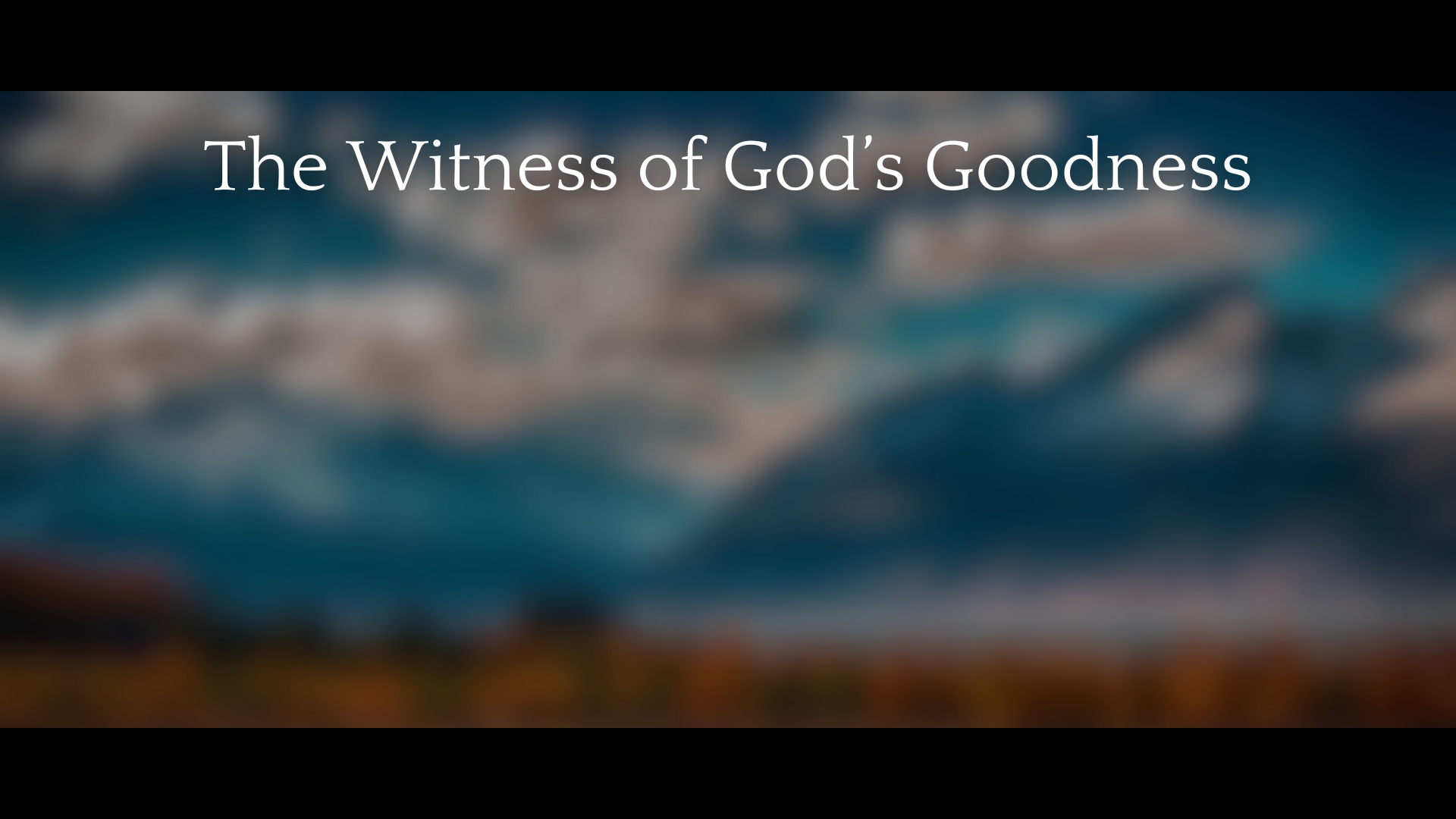 Witnesses to His Faithfulness
His goodness should convince us that He is worthy of our trust and commitment – 1 Timothy 6:17-19
Israel should have observed her history with God and trusted Him with her life – Isaiah 1:2-4; 30:1-3; 31:1
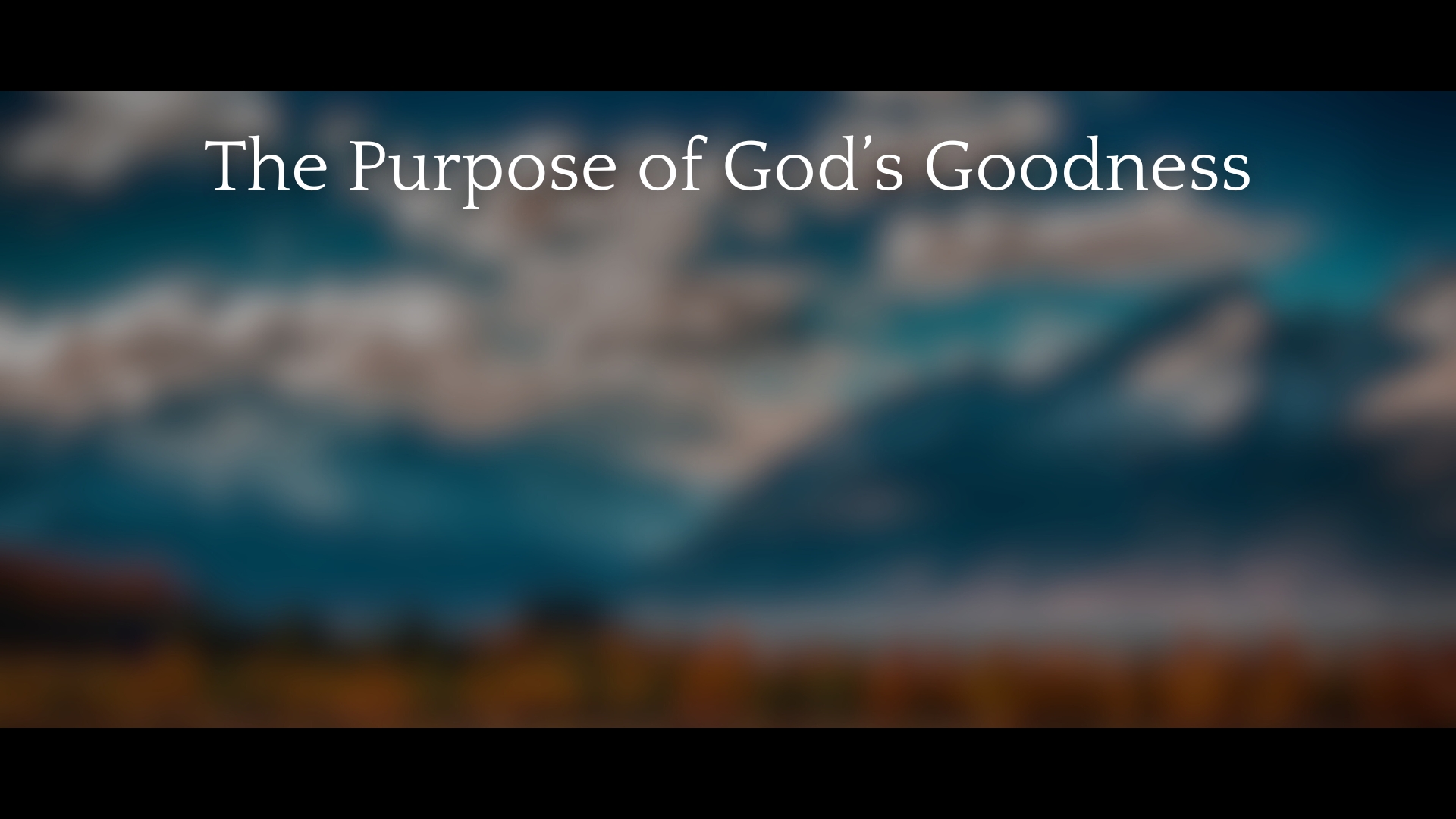 Leads Us Away from Sin to Him
Paul’s conclusion at Athens was the demand for repentance – Acts 17:30-31
God’s goodness to the Jews was to lead them to repentance – Romans 2:1-4 (cf. Ezekiel 18:31)
This change of will is meant to change action from doing evil to good – Romans 1:7-10
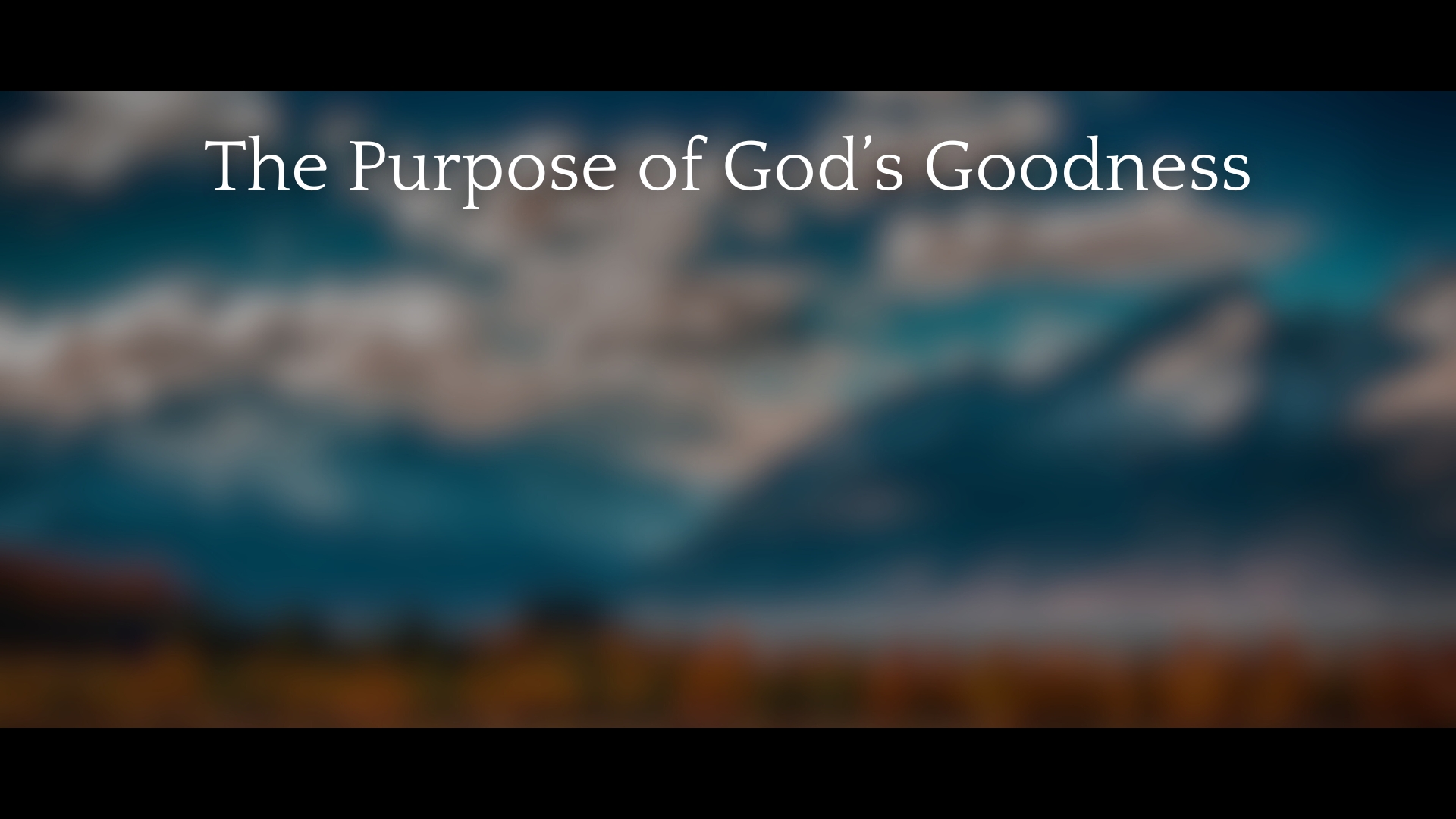 Leads Us to Faithfulness
God’s goodness continues to those who continue in it – Romans 11:19-23
His grace teaches us to remain faithful to Him with anticipation of further goodness from Him – Titus 2:11-14; 3:4-8
He nourishes His people because He wants them to trust Him and remain faithful – Isaiah 1:2-3, 16-20
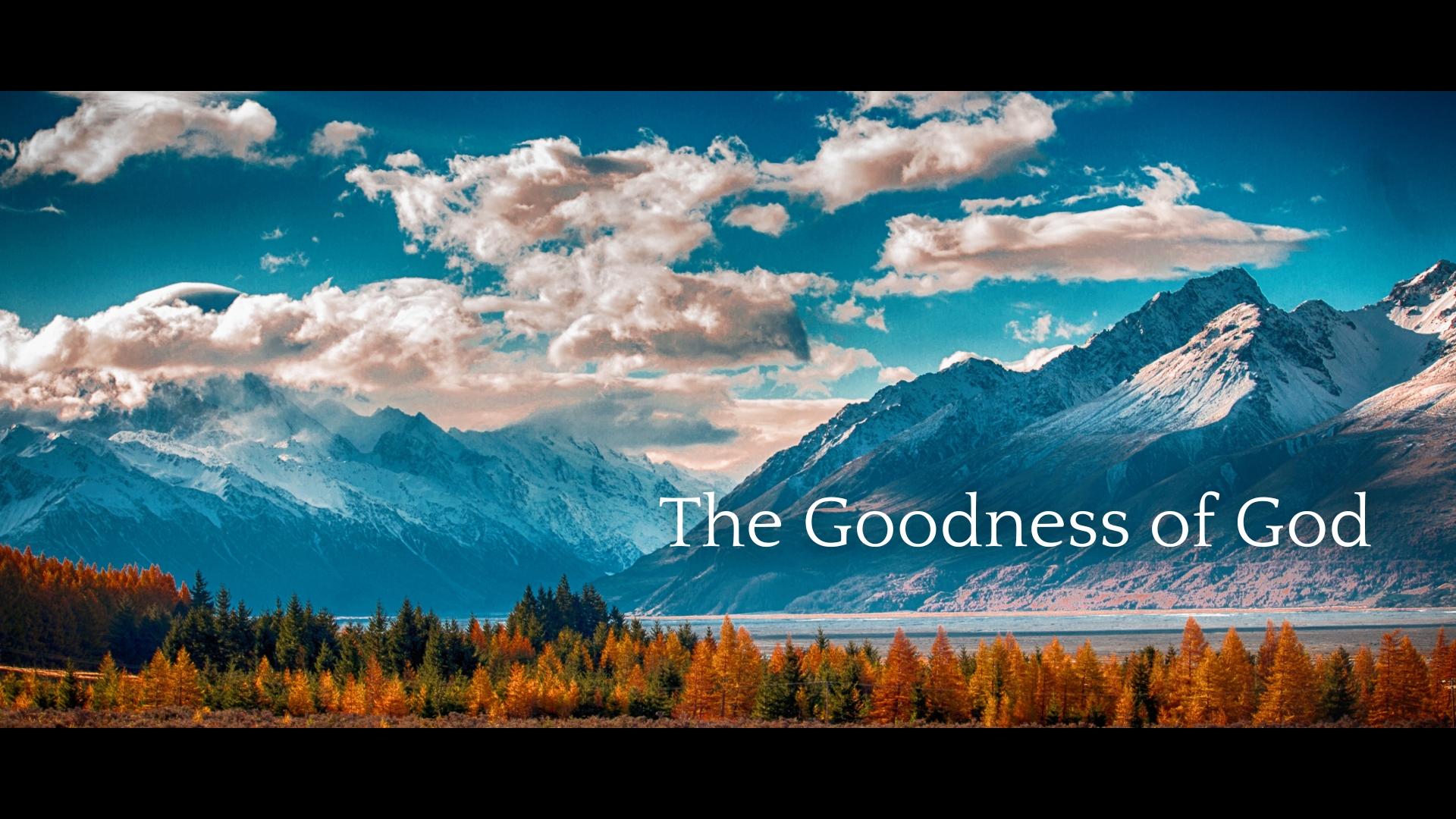